Brick works is in progress upto 22nd floor
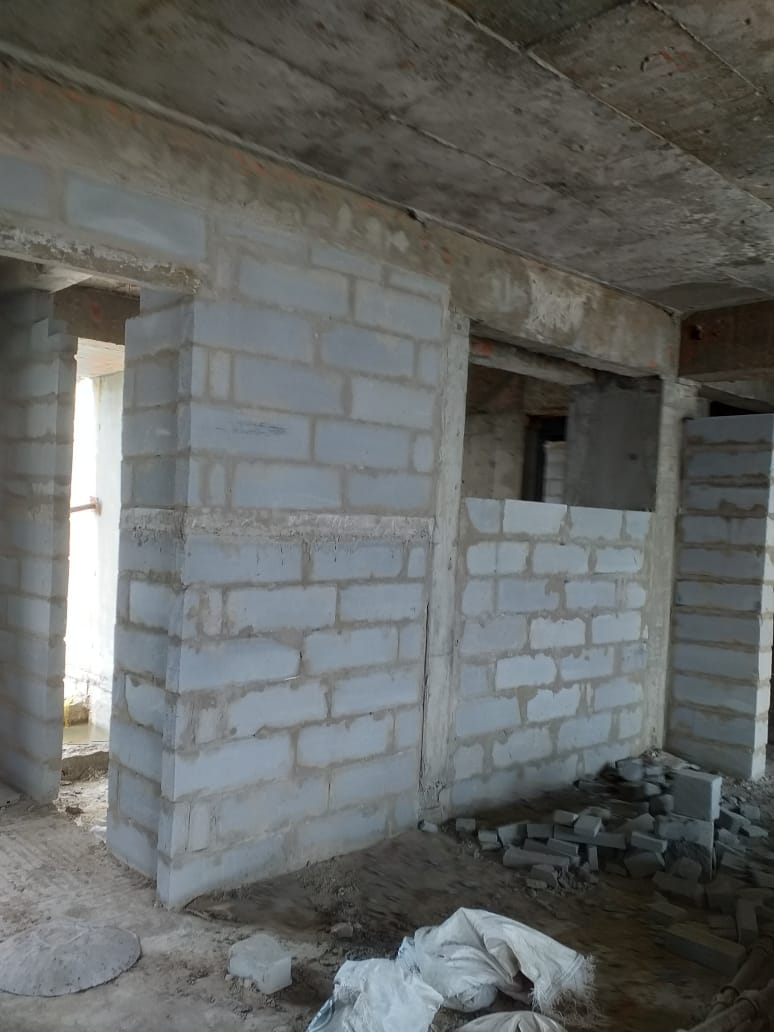 Plaster work is in progress upto 12th floor
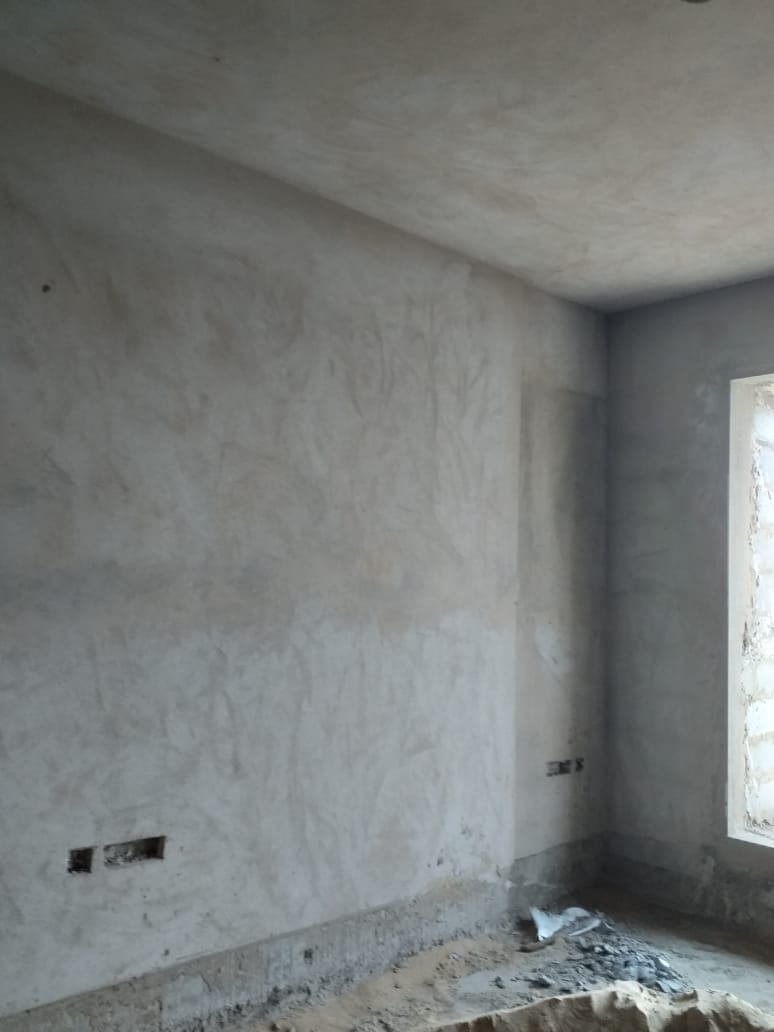 Electrical works is in progress
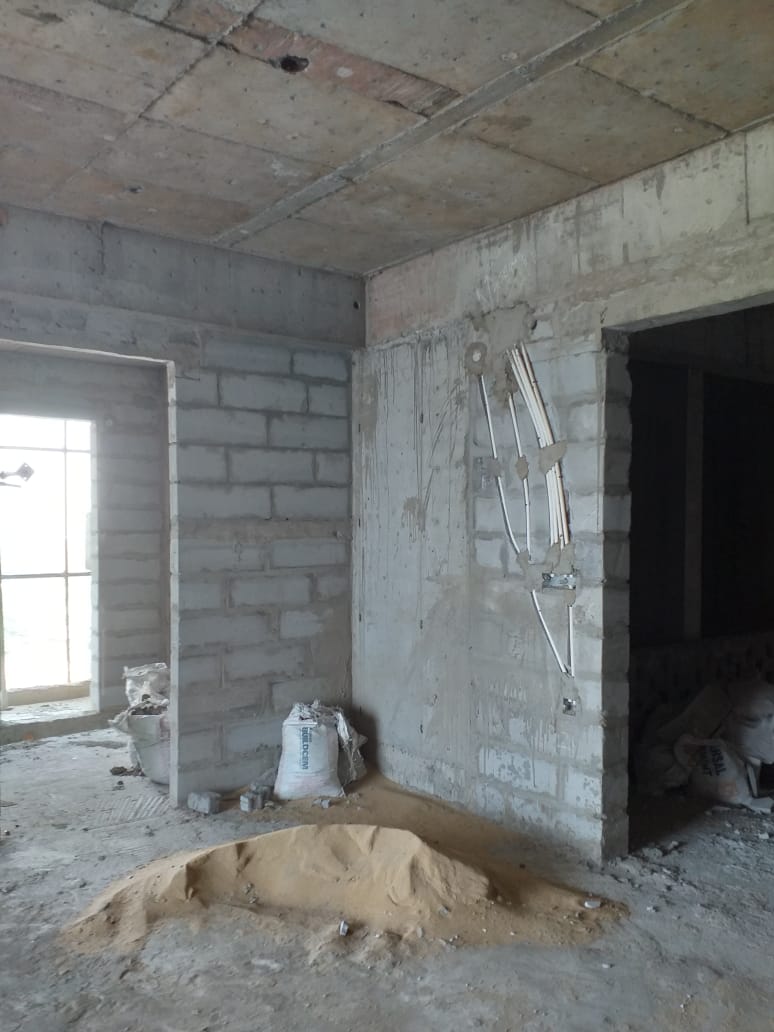 Fire Fighting works is in progress
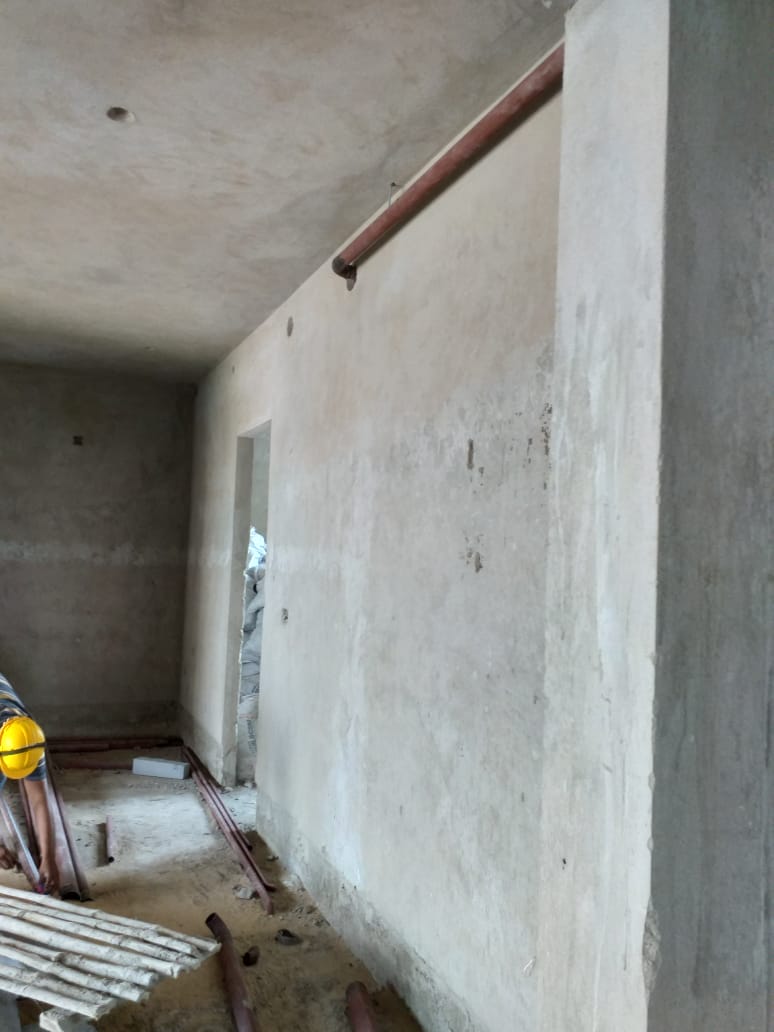 Fire Fighting works is in progress
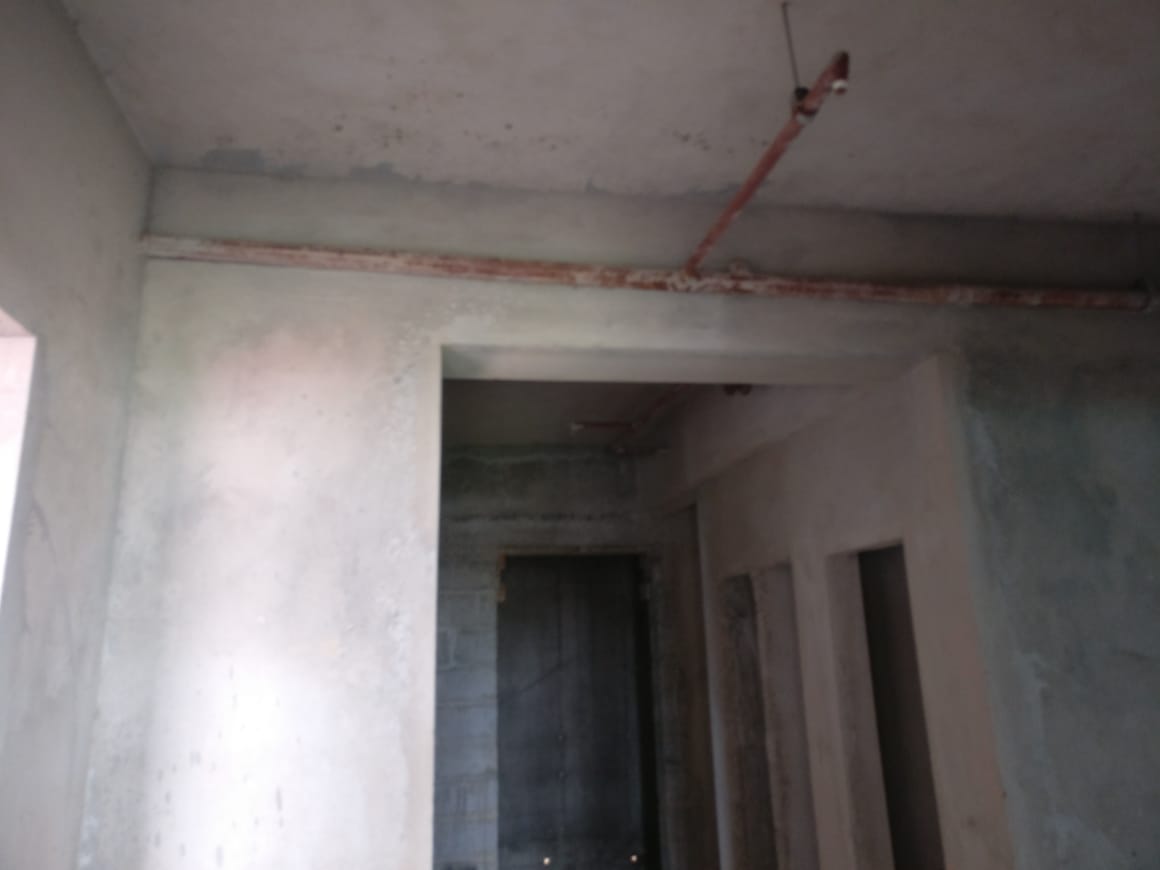 Fire Fighting works is in progress
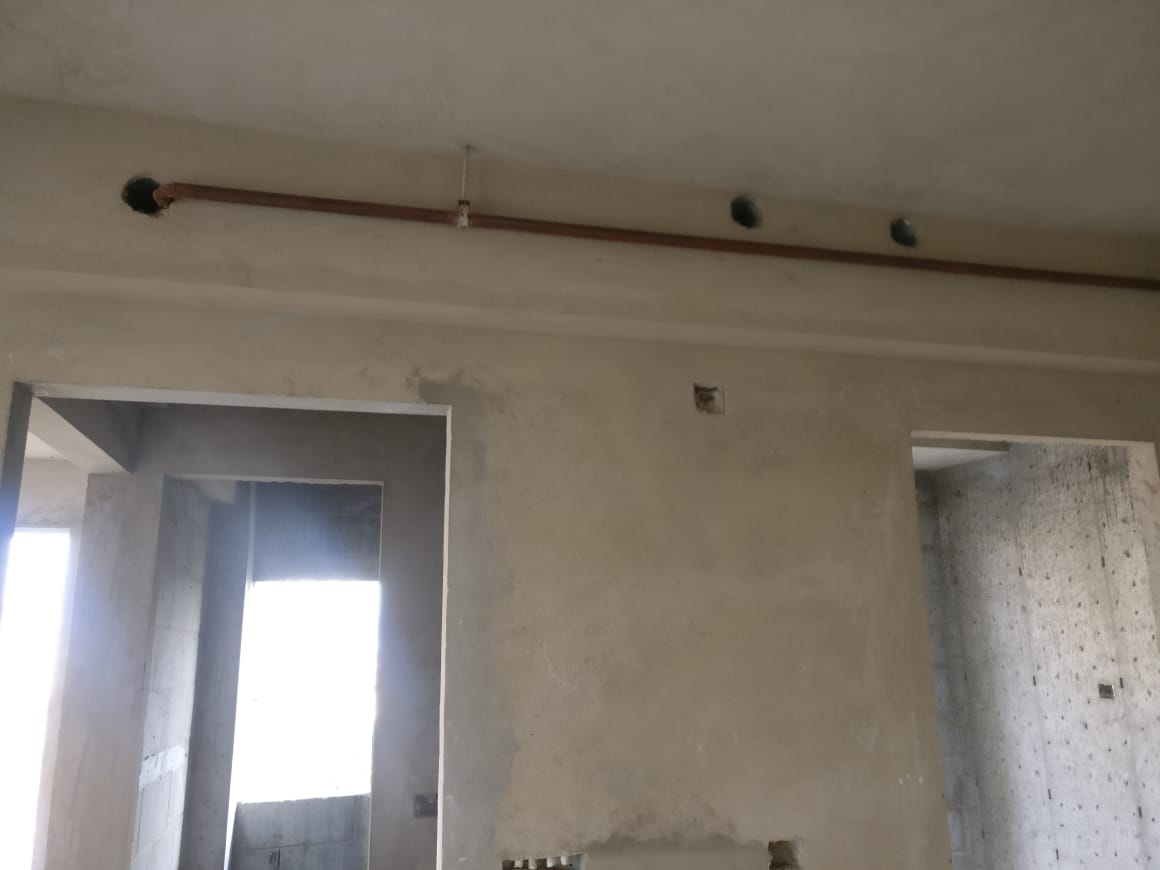 Brick works is in progress
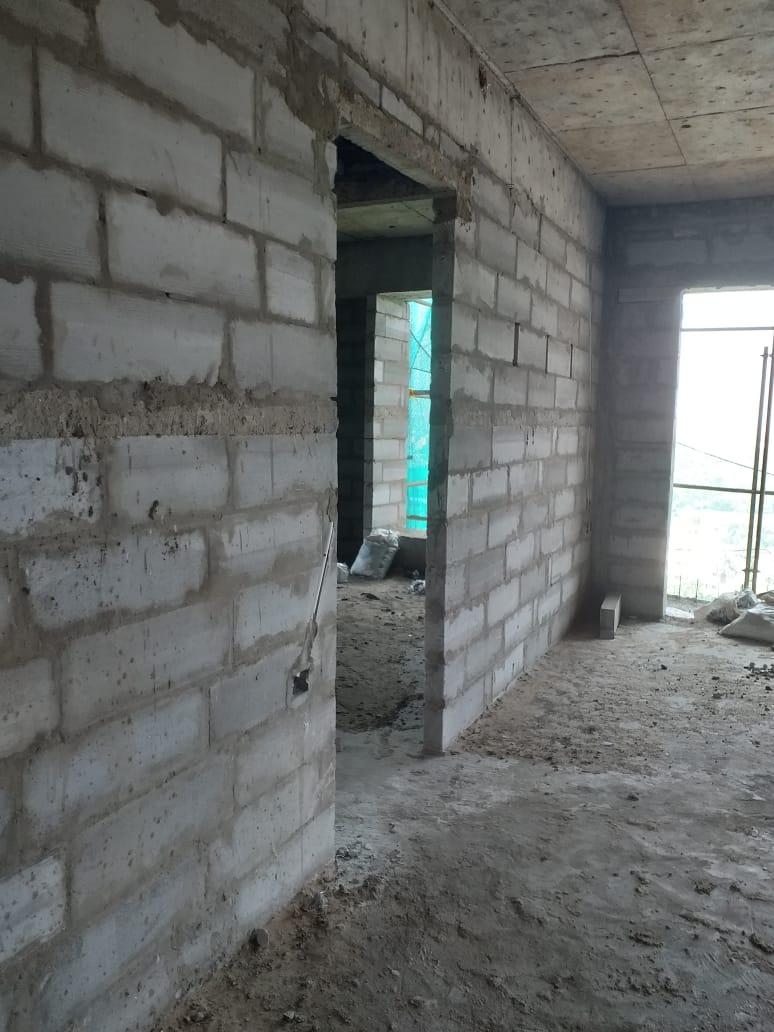 Plaster works is in progress
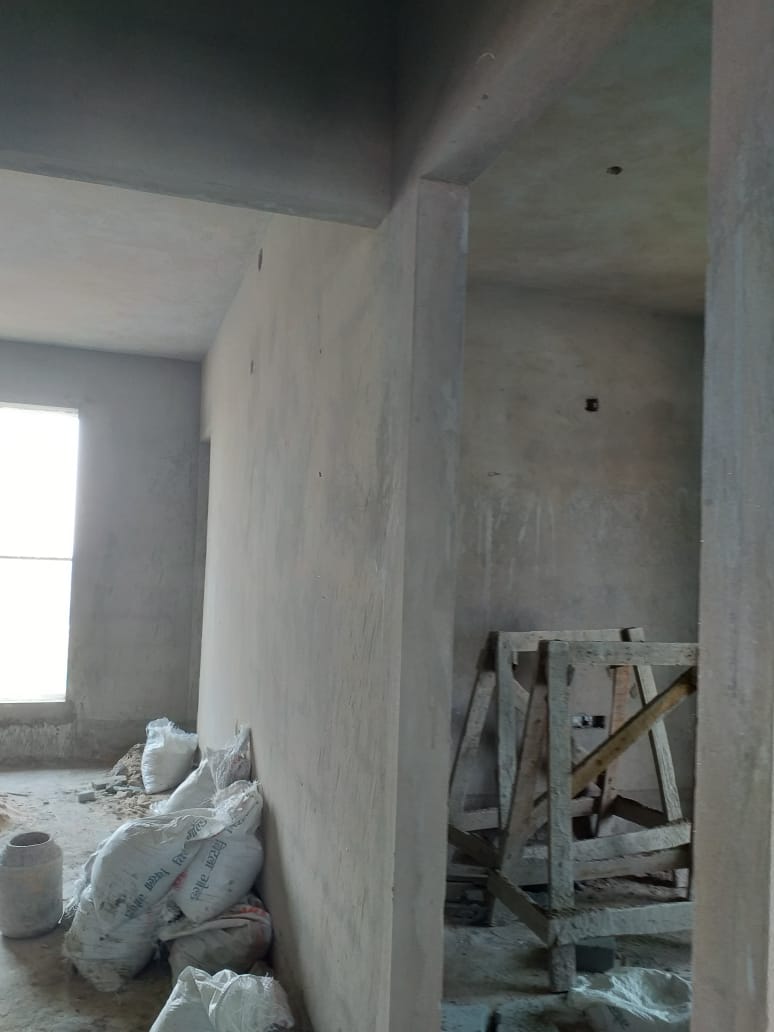 Plumbing works is in progress
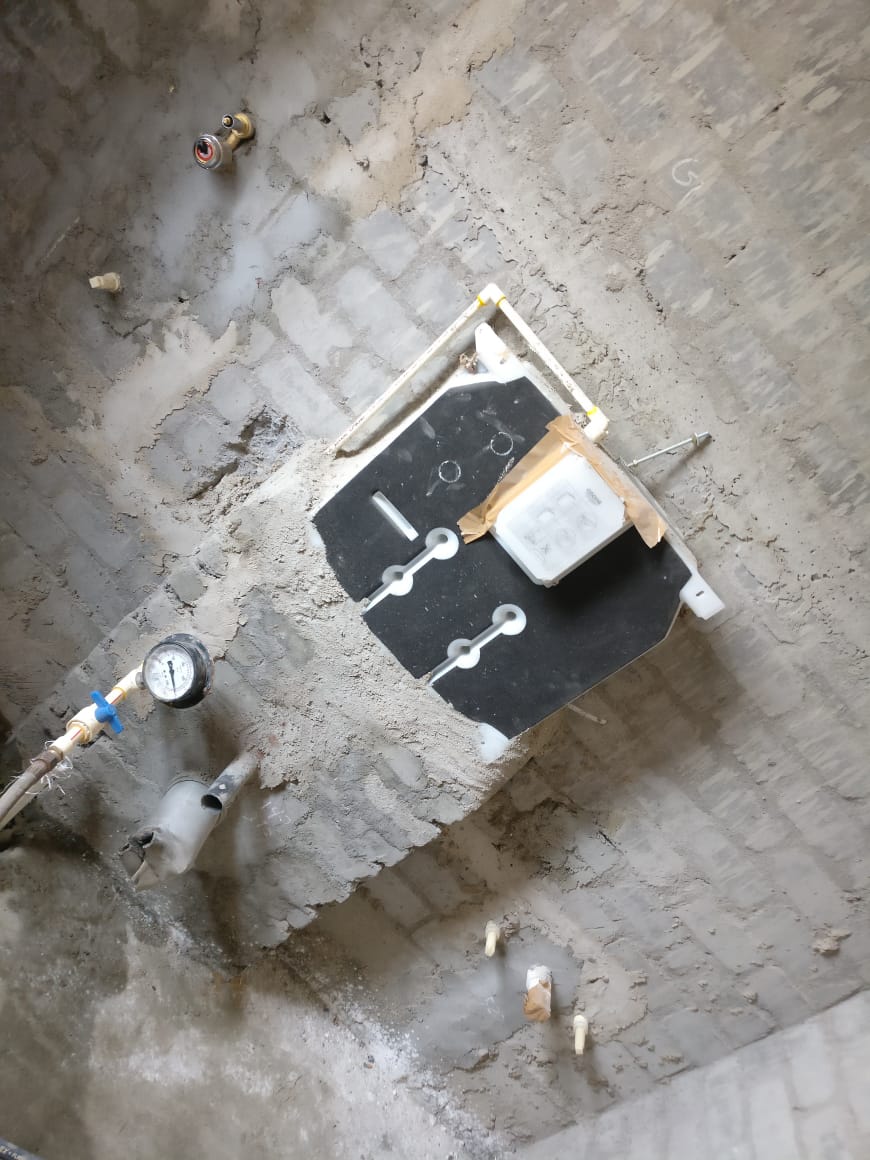 Plumbing works is in progress
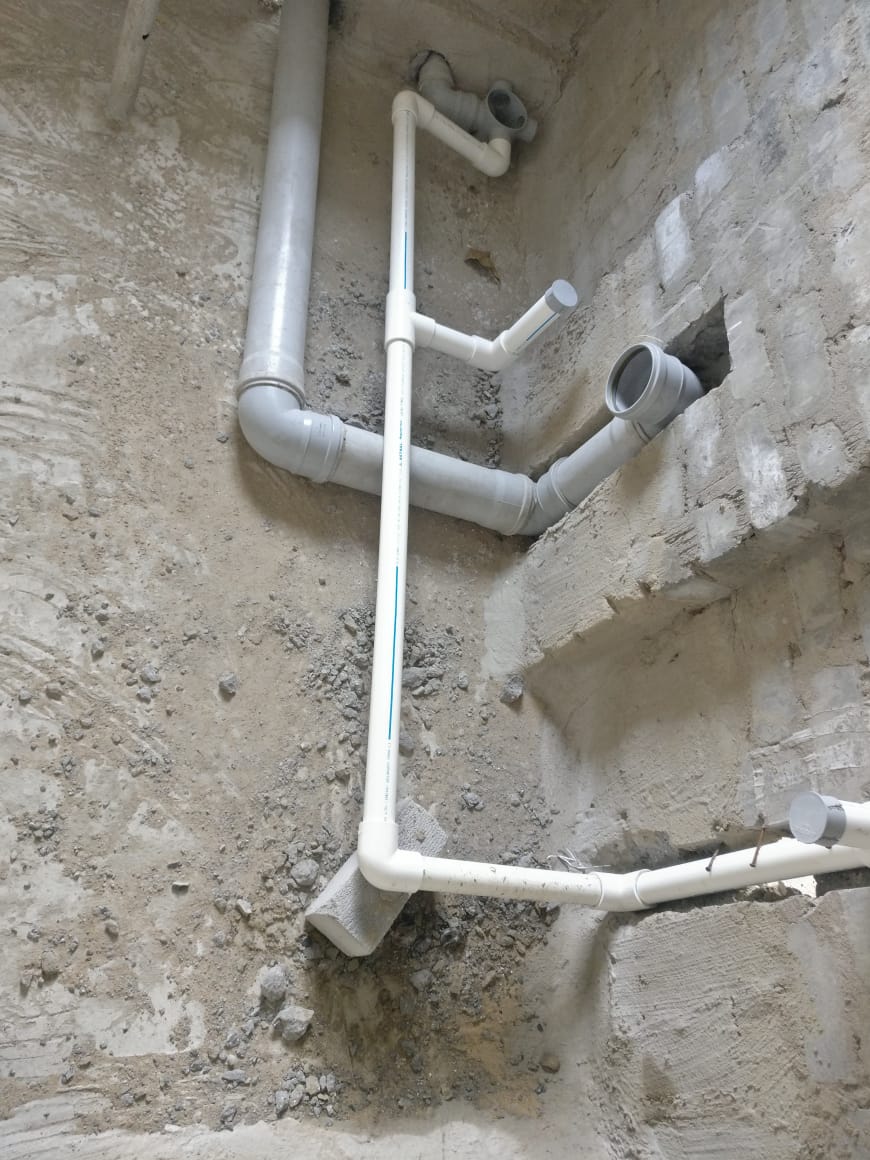 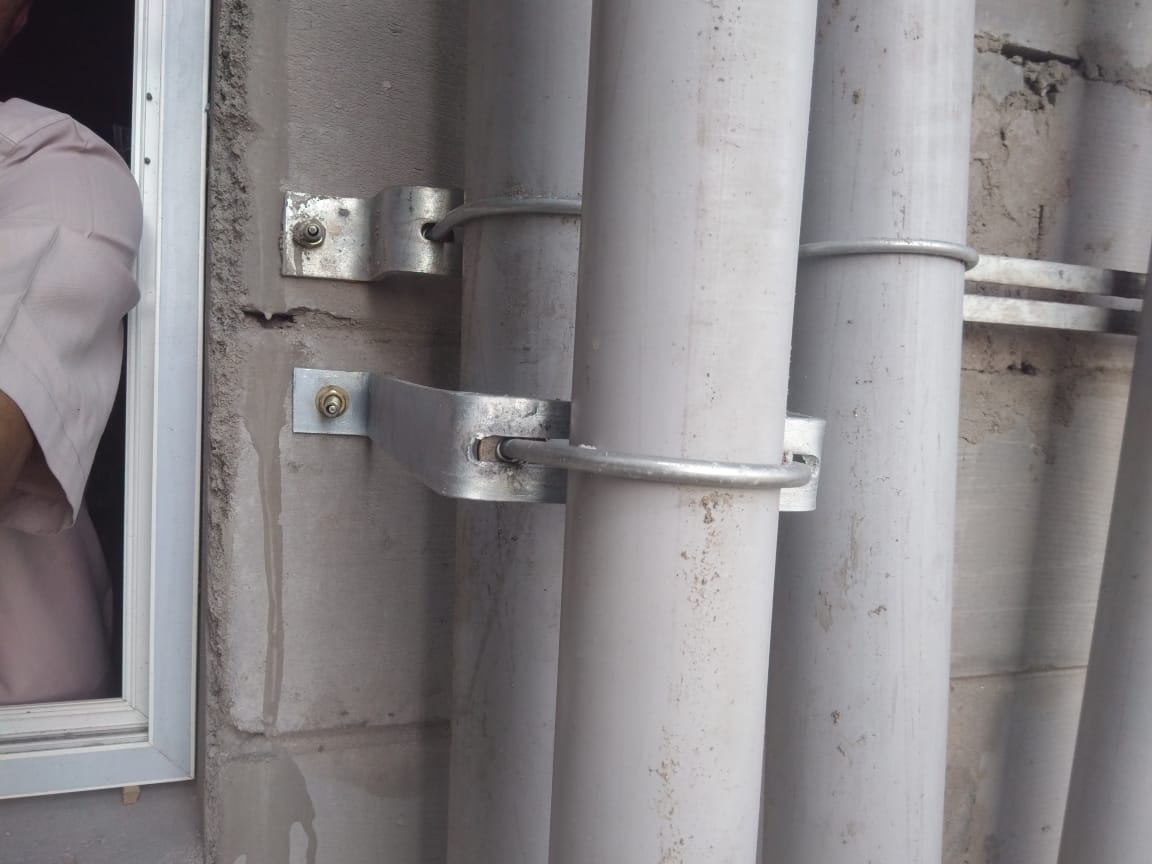 HVAC work is in progress at 2nd Floor
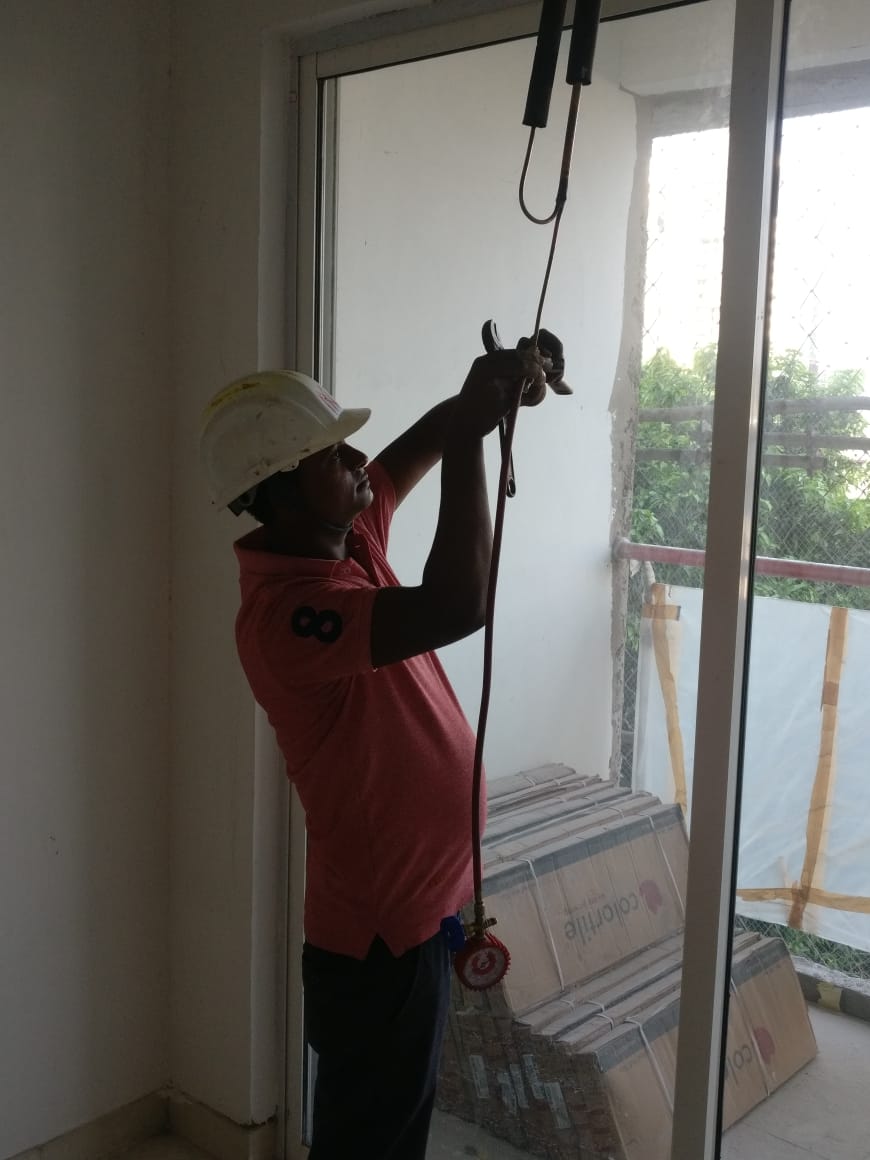 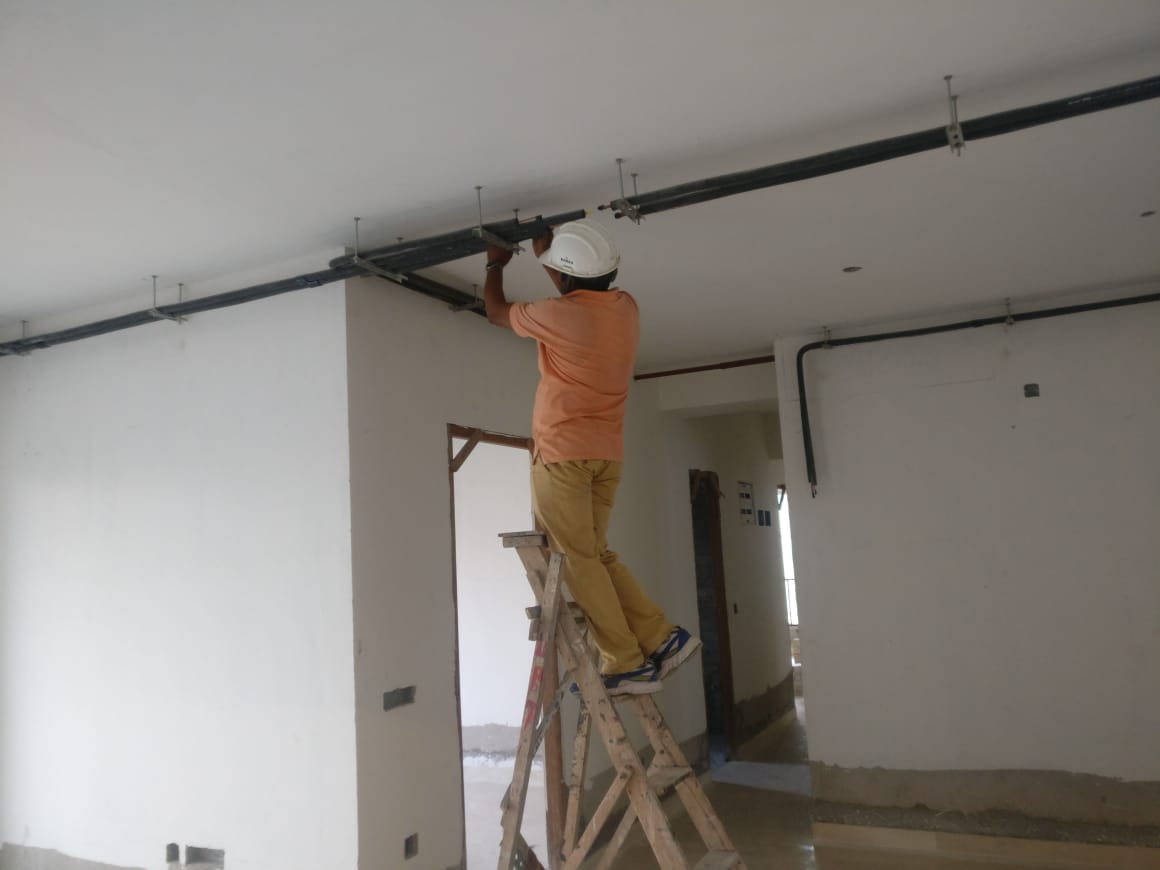 Tiling work is in progress at 2nd Floor
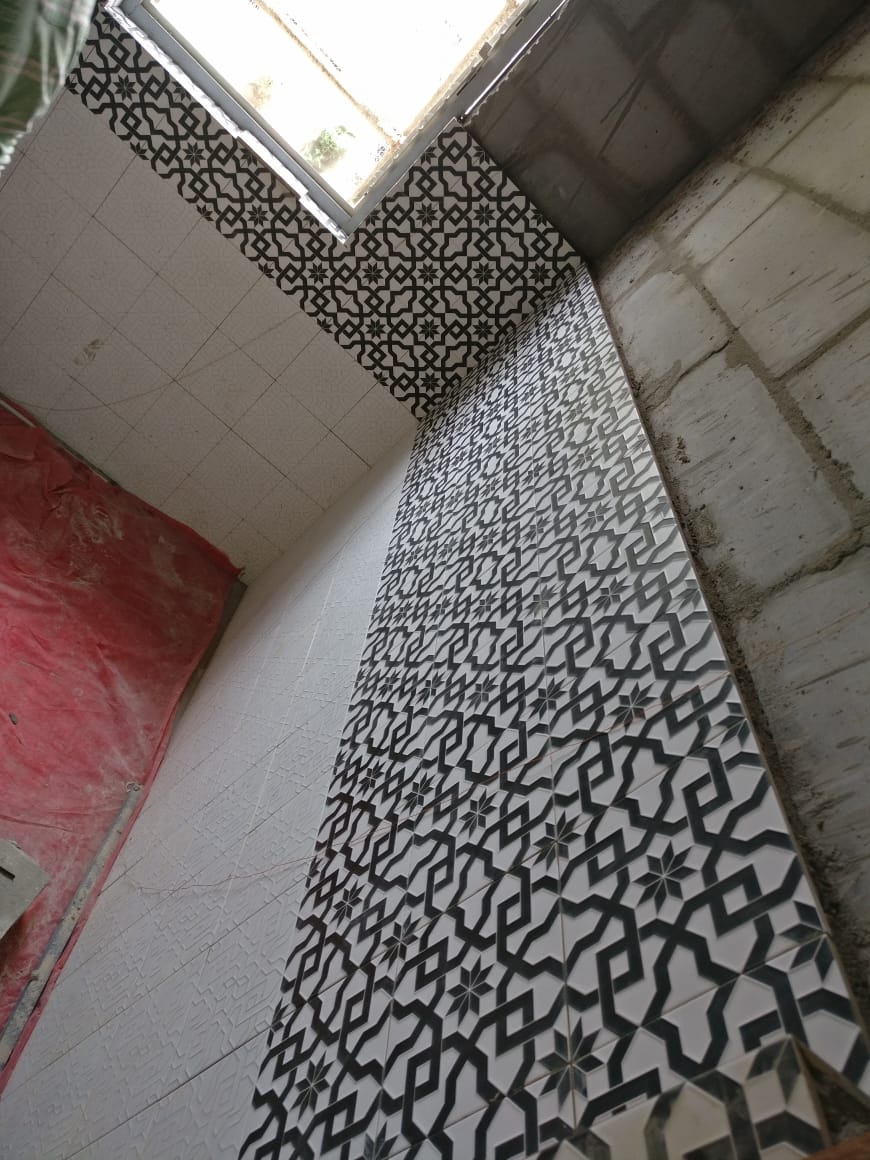